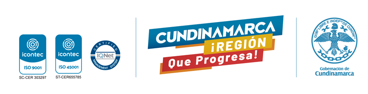 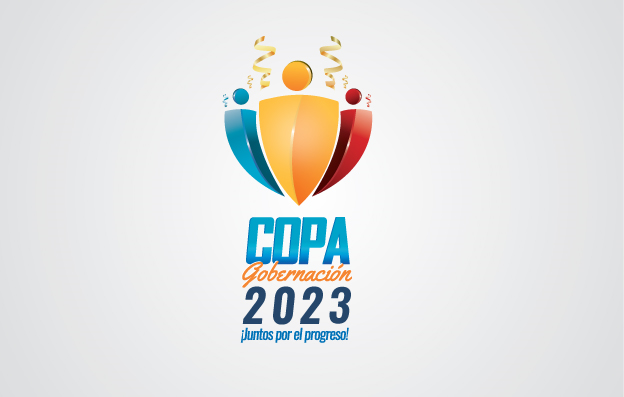 SECRETARÍA DE LA FUNCIÓN PÚBLICA

CONGRESO TÉCNICO Y SÓRTEO VOLEIBOL COPA GOBERNACION “PONLE COLOR”2023
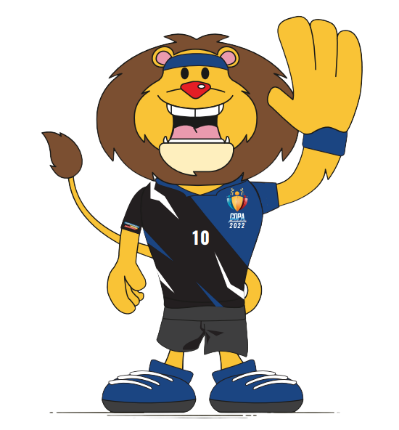 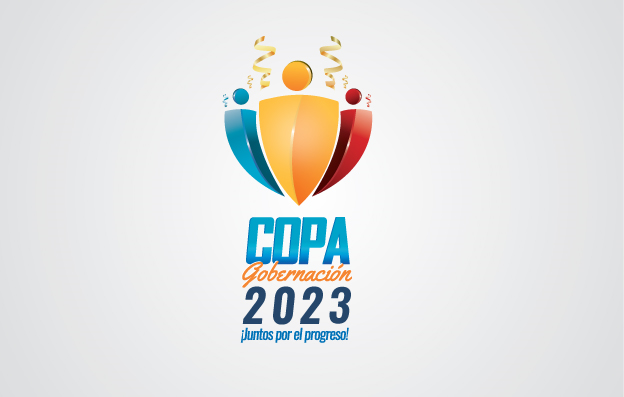 CONGRESO TÉNICO Y SÓRTEO VOLEIBOL COPA GOBERNACION “PONLE COLOR”2023
De manera oficial, me permito invitarlos al ACTO DE CONGRESO TECNICO Y SORTEO de las eliminatorias del VOLEIBOL DE LACOPA GOBERNACION “PONLE COLOR”2023, el cual se realizará de la siguiente manera:

FECHA:  LUNES 24 DE ABRIL DEL 2023
HORA: 12:00 PM 
LUGAR: SALON DE CAPACITACION DE LA ASAMBLEAO

Nuestra inmensa gratitud a todos por su apoyo y juntos estaremos entregando un evento inolvidable en nuestra copa GOBERNACION “PONLE COLOR”2023.
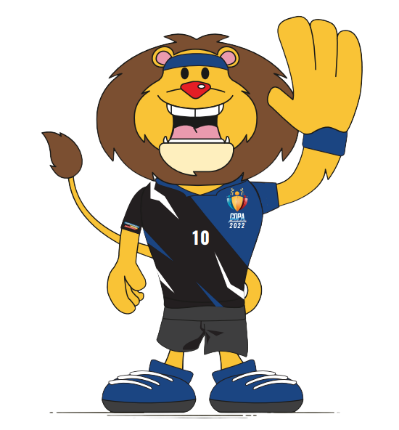 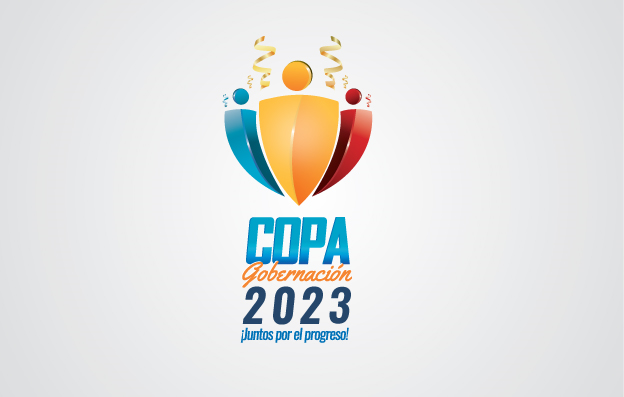 DELEGACIONES PARTICIPANTES VOLEIBOL COPA GOBERNACION “PONLE COLOR”2023
1.	ACIDC
2.	APEC
3.	SECRE. TRANPORTE Y MOVILIDAD
4.	CONTRALORIA
5.	BENEFICENCIA
6.	DESARROLLO E INCLUSION
7.	EIC
8.	EPC
9.	FUNCION PUBLICA
10.	HABITAT Y VIVIENDA
11.	HACIENDA
12.	ICCU
13.	IDACO
14.	IDECUT
15.	INDEPORTES
16.	SECRE. GENERAL
17.	SCDE
18.	SECRE. CIENCIA Y TECNOLOGIA
19.	SECRE. GOBIERNO
20.	SECRE. SALUD
21.	SECRE. TIC
22.	SECRE. AMBIENTE
23.	UAEPC
24.	UAEGRD
25.	FONDECUN
26.	AGENCIA CATASTRAL
27.	DESPACHO
28.	SECRE. EDUCACION
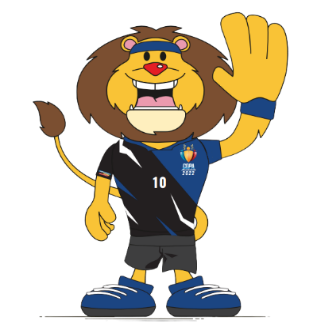 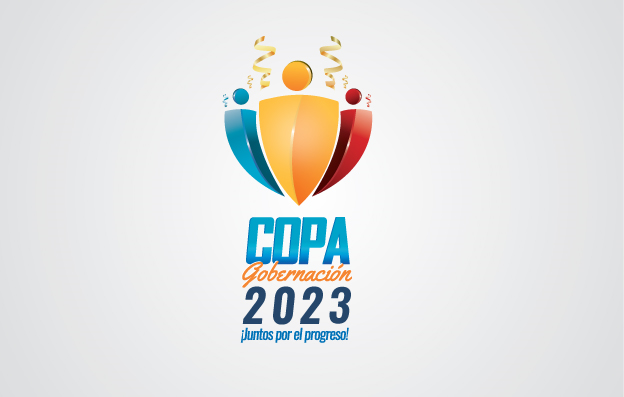 CONGRESO TÉNICO Y SÓRTEO VOLEIBOL COPA GOBERNACION “PONLE COLOR”2023

PARA TENER EN CUENTA
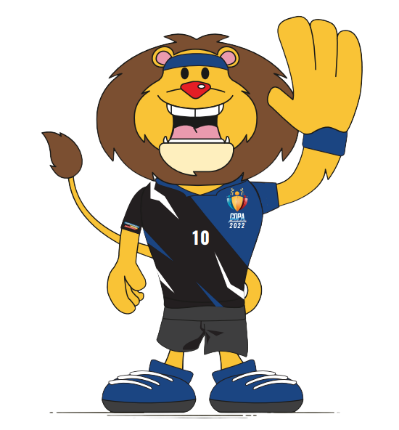 CONGRESO TÉNICO Y SÓRTEO VOLEIBOL COPA GOBERNACION “PONLE COLOR”2023
PARA TENER EN CUENTA
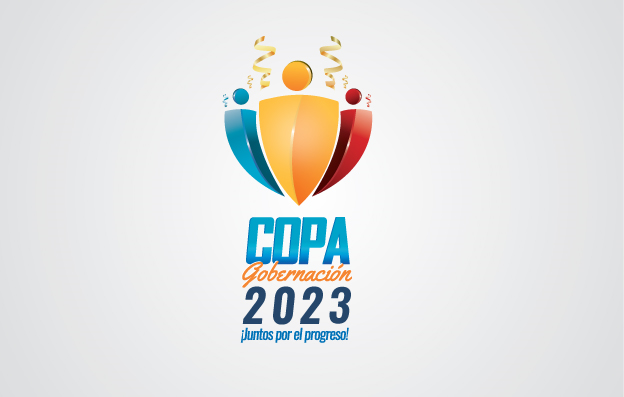 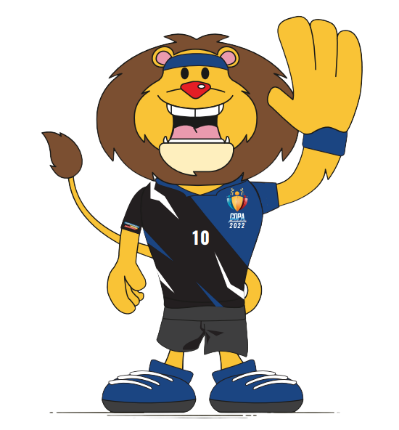 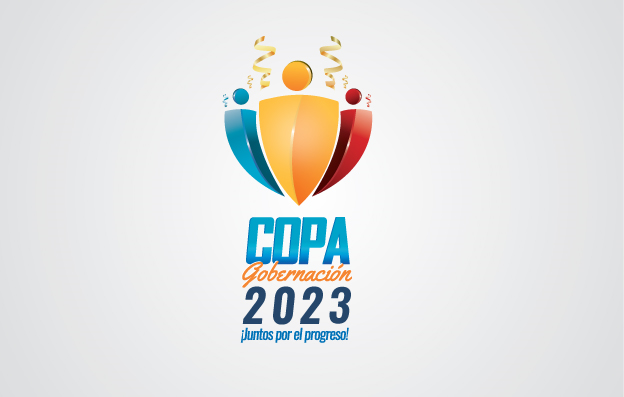 CONGRESO TÉNICO Y SÓRTEO VOLEIBOL COPA GOBERNACION “PONLE COLOR”2023
SISTEMA DE JUEGO
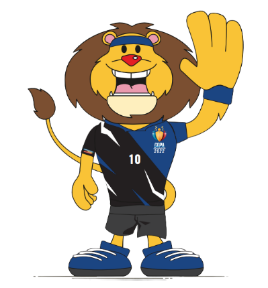 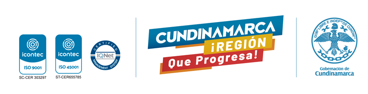 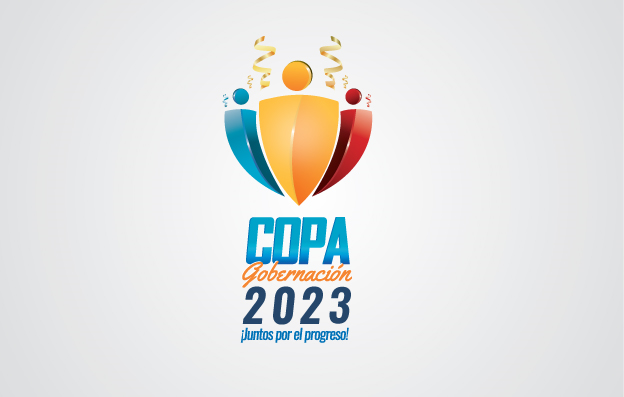 SECRETARÍA DE LA FUNCIÓN PÚBLICA



GRACIAS
COPA GOBERNACION “PONLE COLOR”2023

GOBERNACIÓN SALUDABLE 2023
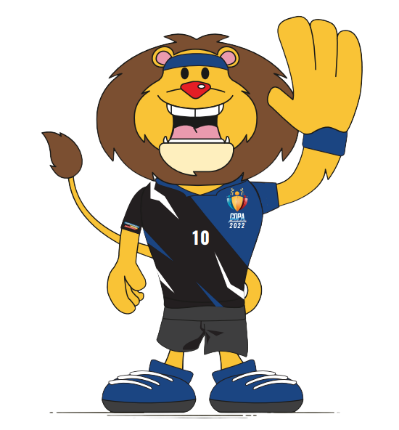